2N® Access Commander
Product presentation
Traditional access control systemsComponents & topology
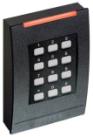 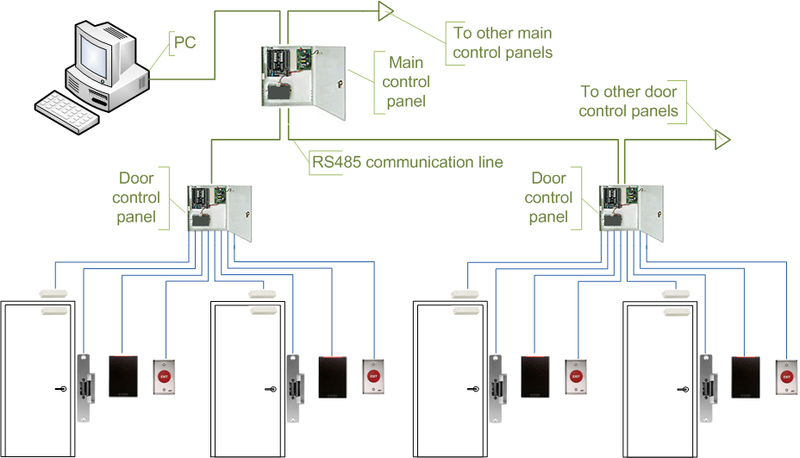 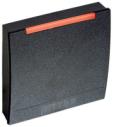 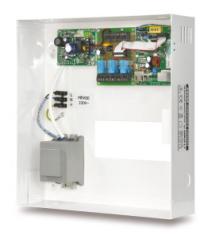 Readers 

Door / Central controller

Wiring + Power 

Peripherals
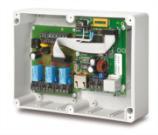 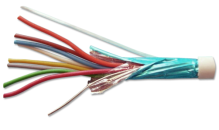 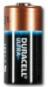 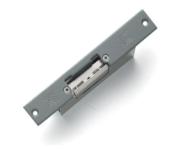 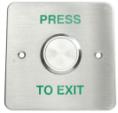 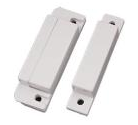 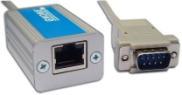 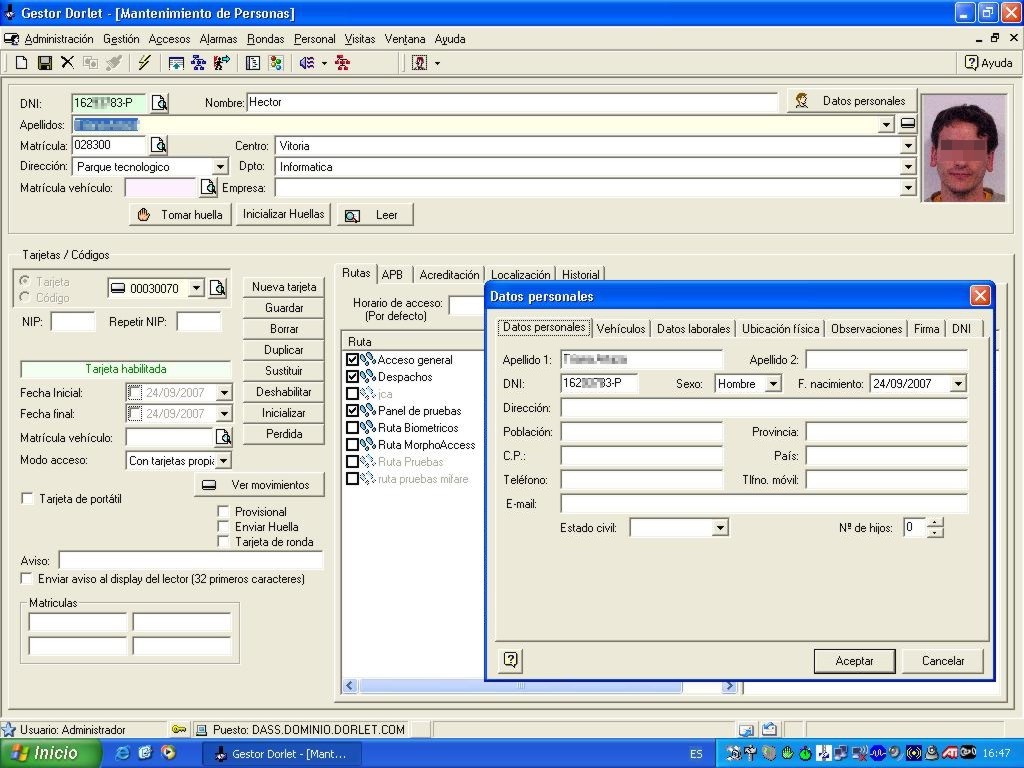 Traditional access control systemsConfiguration tool
Configured via thick client
Need to install special program to PC

Designed mainly for trained people
Non-intuitive system
Traditional access control systemsOverview & disadvantages
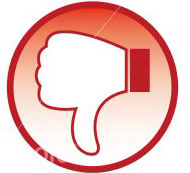 Installation
Lots of devices, controllers,     splitters and proprietary wiring

Users
User database stored in controllers or in master units

Security 
Central point of failure
Difficult remote moniroting
2N® Access Commander
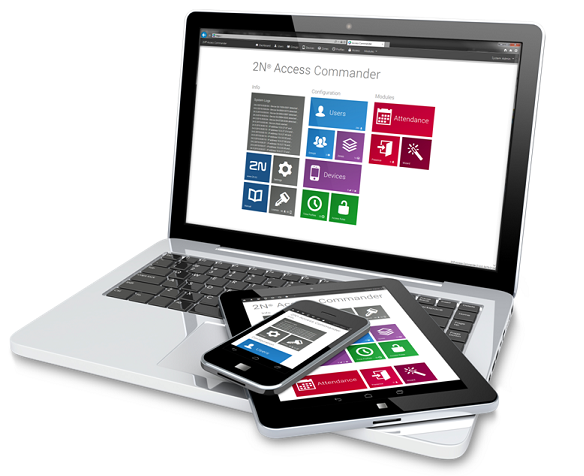 Basic description
New software tool for Access Control management from 2N

Pure IP system

Simple and intuitive web interface with wizard

Easy to operate by non professionals
Typical usage
Setup & monitoring of access control system  

Bulk setup of Helios IP intercoms and 2N® Access Units

Integrated attendance system
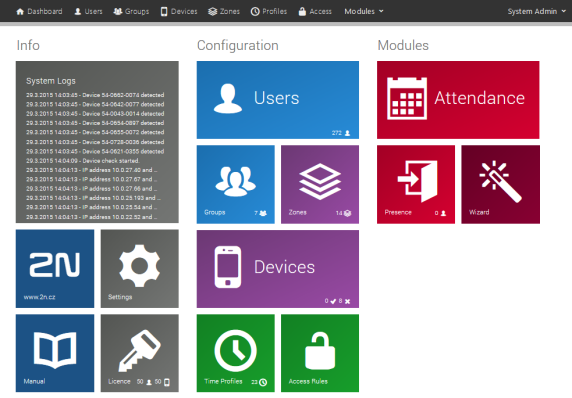 2N access control systemsNetwork connection & peripherals
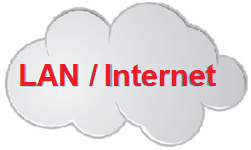 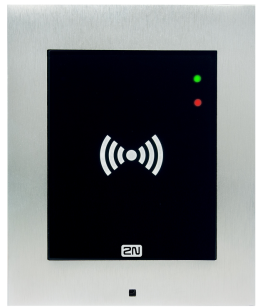 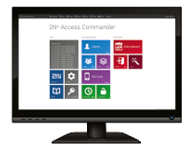 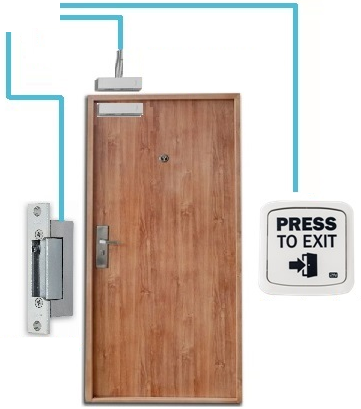 2N access control systemsTopology & roles
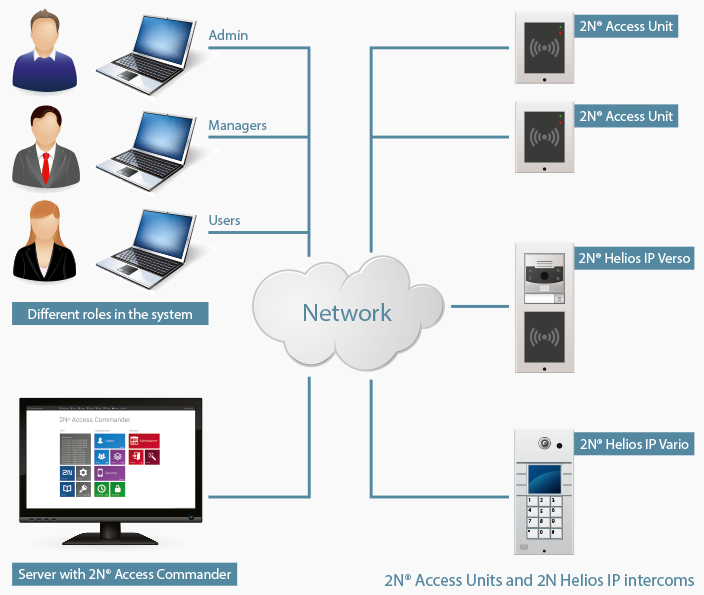 Admin dashboard
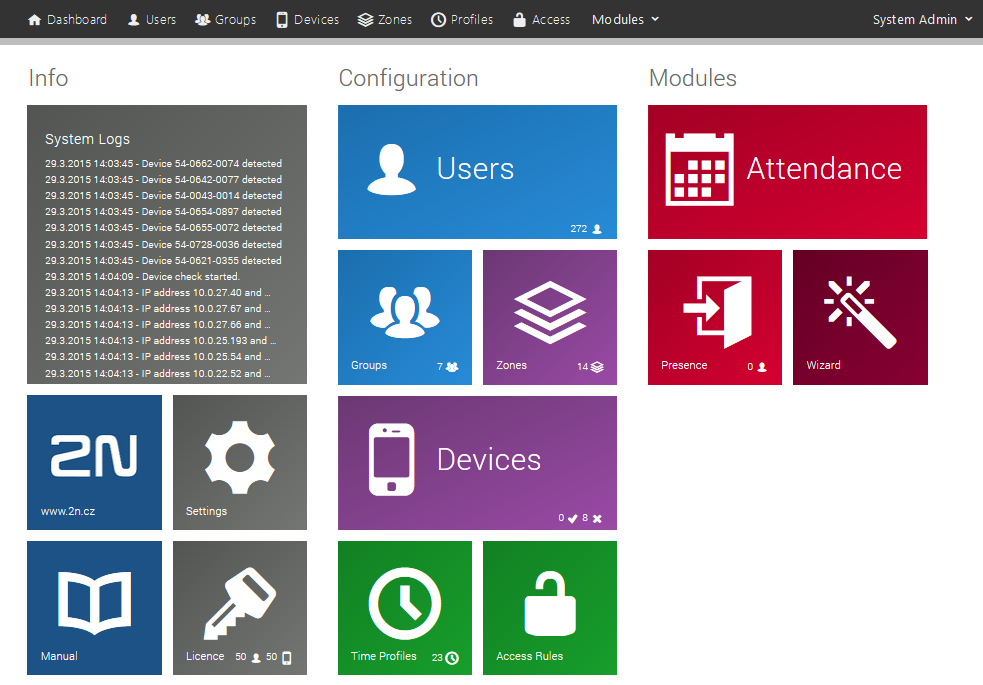 Integrated network scanner
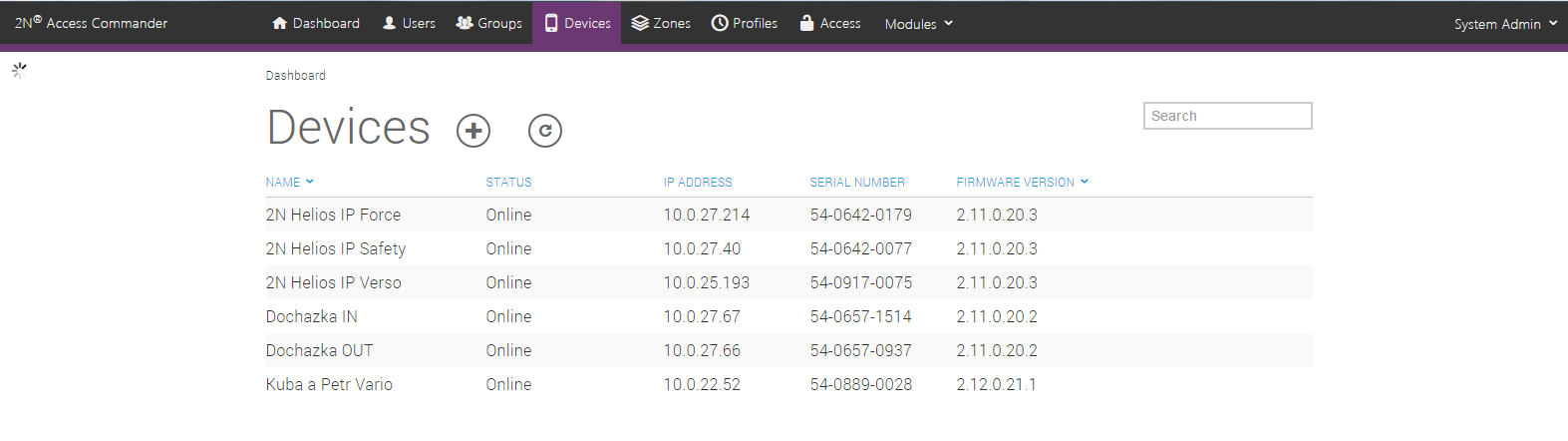 List of all devices with basic status

Direct access for device setup
Device setup screen
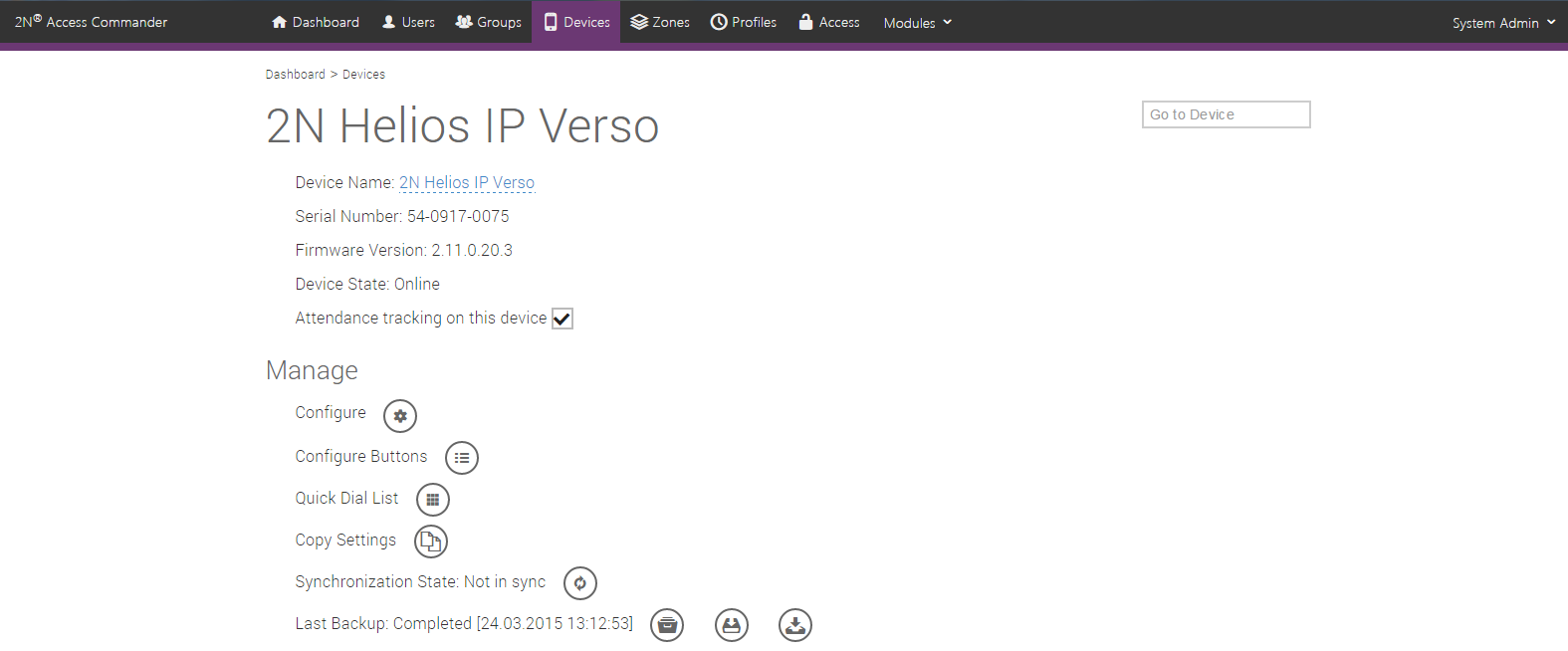 Access to web
interface of
selected device
Access to direct
call buttons
configuration
Management of quick
dial numbers for
keypad equipped units
Setup copying
to other units
(bulk edit)
Benefits for ICT
Unlike classical access control systems ours is using IT friendly language so it will not take more time than drink morning coffee to master it for average IT guy

We are using the same hardware like IT are used to  - switches, routers, servers, UTP cables……
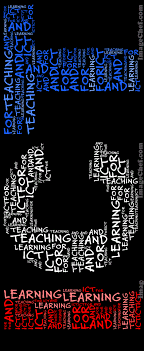 Benefits for Installers
Short time of installation with no special & expensive tools needed 

No need to carry many pieces of hardware like cabling, door controllers, batteries or tools to installation site
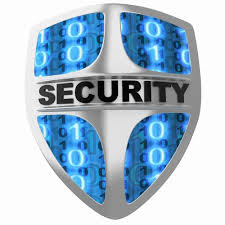 Benefits for End Users
Low TCO due to simplicity of the whole system

No need to train any personal to be able to master the system

Simple to expand in future thanks to IP technology
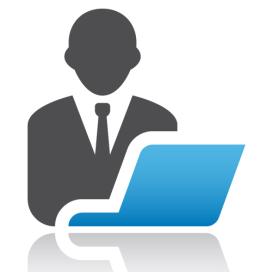 Price Comparison - Estelar
2N Solution
Estelar solution
Reader	
2NAccess Unit ~350 EUR
Lock connection
2N Security Relay 76EUR
Total
426EUR
Reader 
EDK4B ~221 EUR
Door controller
AS3003 ~285 EUR
Total
506 EUR
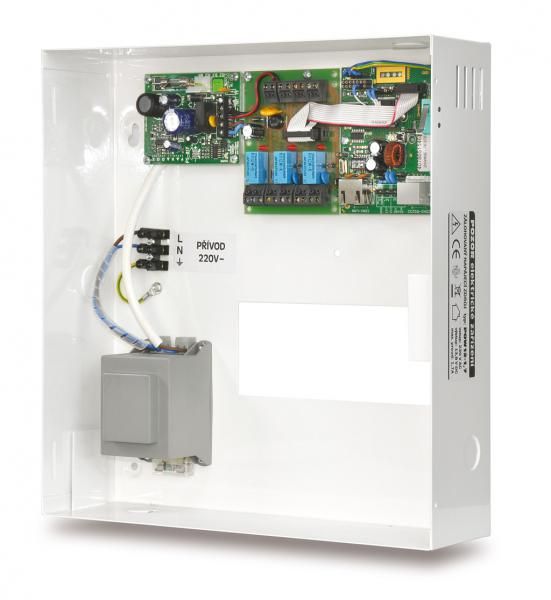 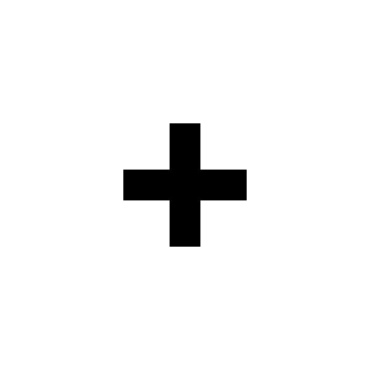 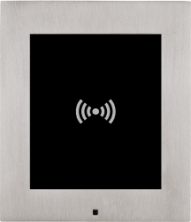 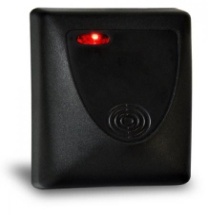 Price Comparison - Siemens
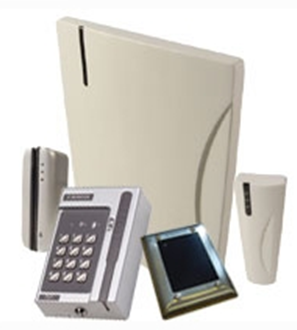 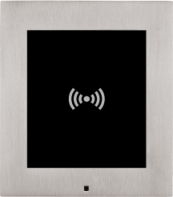 Installed readers
Price Comparison – CDVI Atrium
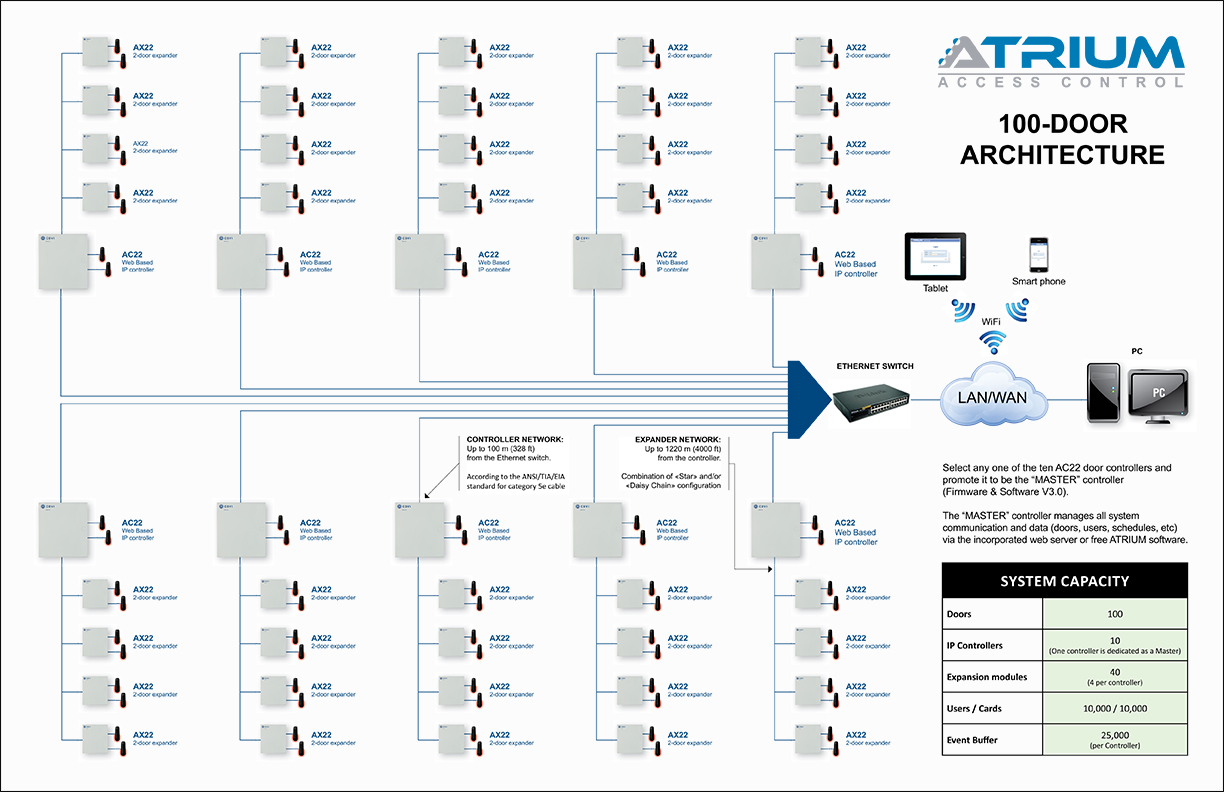 2N Solution
CDVI  solution
Reader	
80x 2N Access Unit ~320 EUR
Lock connection
2N Security Relay 76EUR

Total
31680EUR
Reader 
80x iClass R10 ~100 EUR each 
Door controller
40x AX22 ~732 EUR each
Central controller 
10x AC22 ~689 EUR each

Total
44170 EUR
Licensing policy
1 device and 1 user can be configured for FREE!

Packages for additional devices and users:

91379040 – license to add 5 devices

91379041 – license to add 25 users for Attendance and Presence
Thank you for your attention

Contact us at:
sales@2n.cz